Network Topology
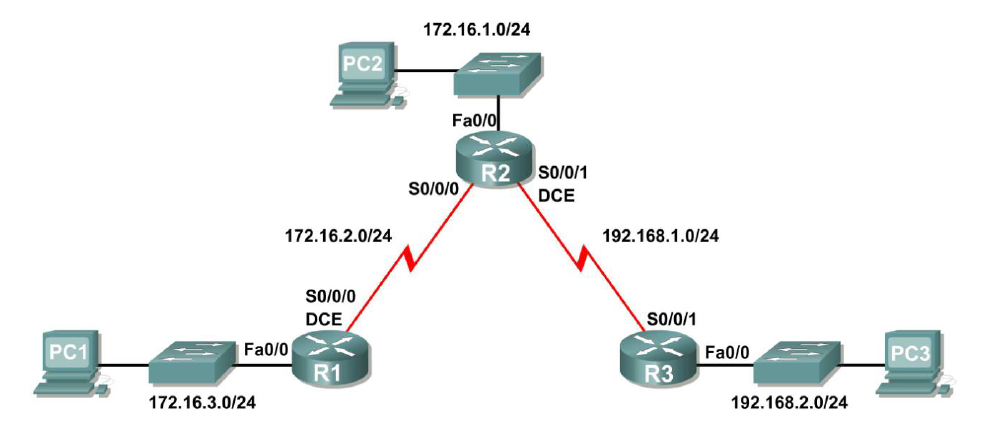 Addressing Table
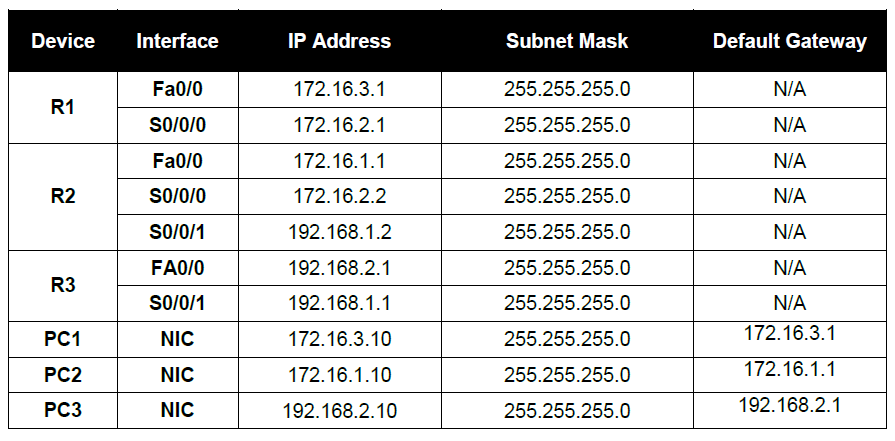